СТРОКИ,       ОПАЛЁННЫЕ ВОЙНОЙ…
 ( Великая Отечественная война в произведениях  писателей и поэтов русской литературы) 
Жиркова Татьяна Ивановна,   Сивцева Сахаляна Григорьевна, 
учителя русского языка и литературы  МБОУ « Бердигестяхская СОШ 
с УИОП им. А.Осипова»  МР «Горный улус» Республика Саха (Якутия)
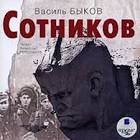 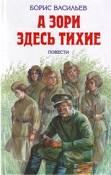 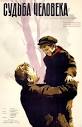 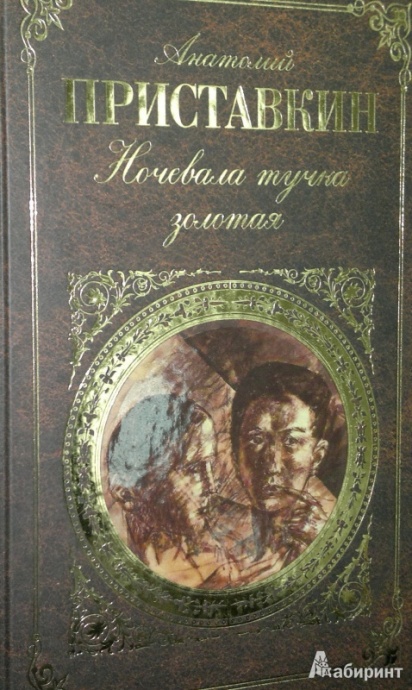 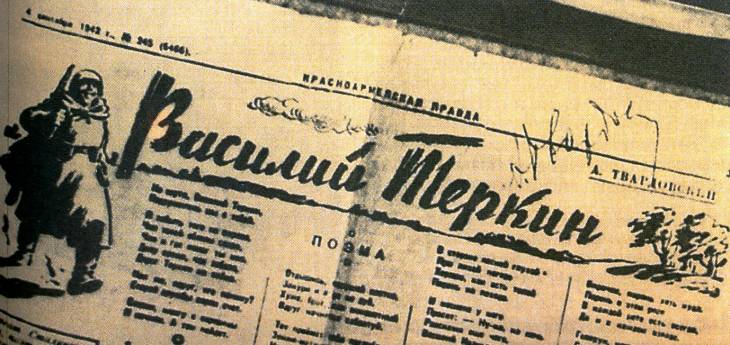 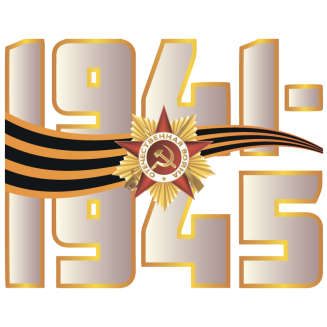 1
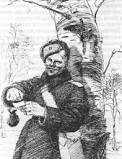 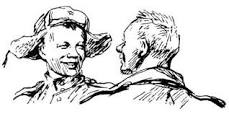 2
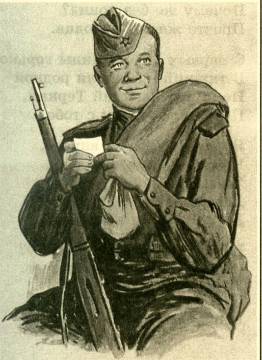 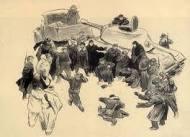 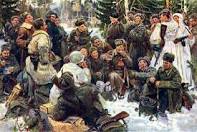 3
4
5
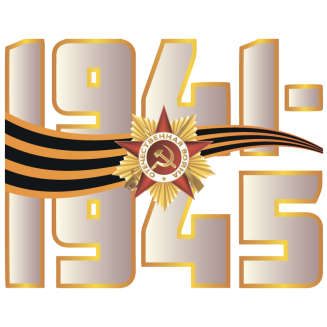 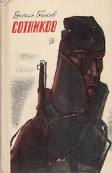 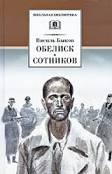 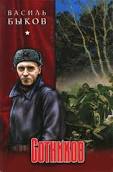 2
1
3
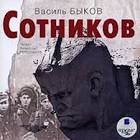 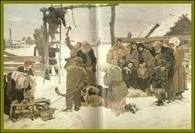 4
5
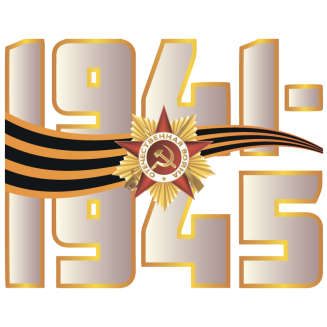 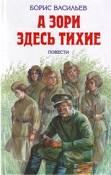 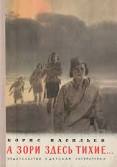 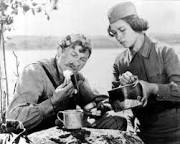 2
3
1
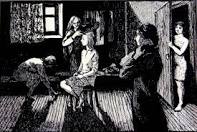 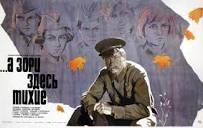 5
4
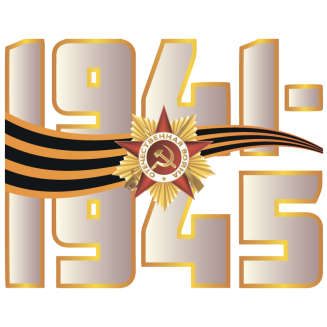 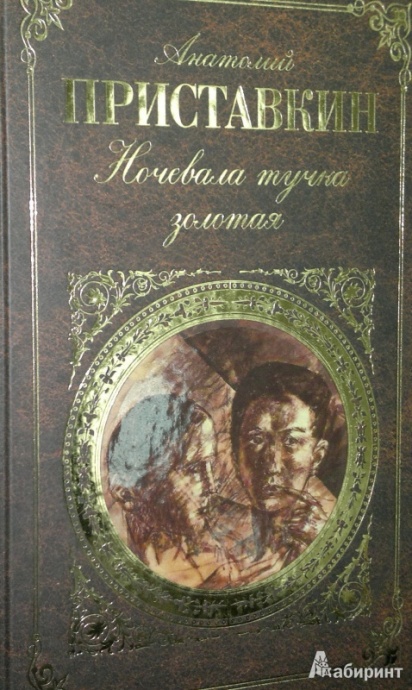 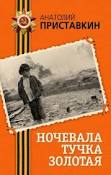 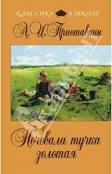 1
2
3
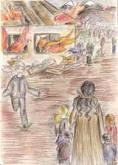 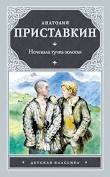 5
4
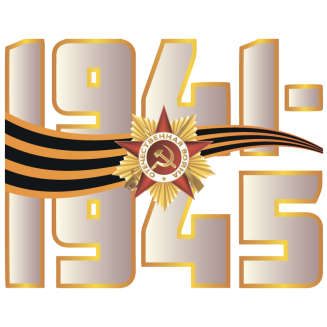 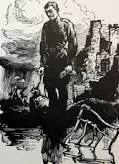 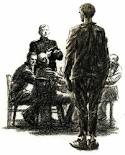 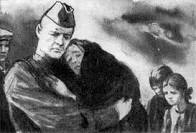 2
3
1
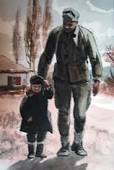 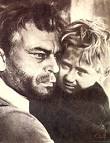 4
5
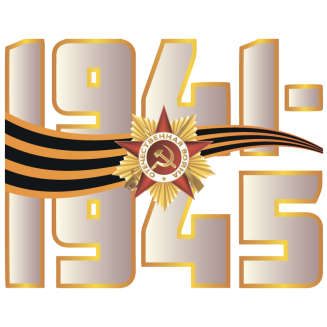 1. Кем стал на фронте сын главного героя рассказа «Судьба человека» и какова  его дальнейшая судьба?
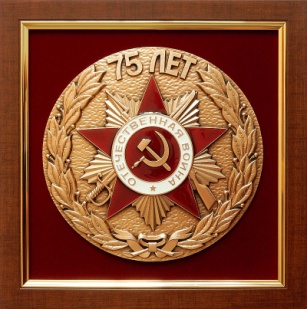 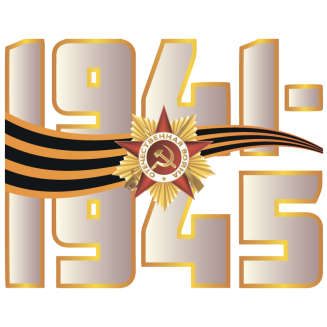 2. Почему главный герой   
задушил одного из пленных 
в церкви?
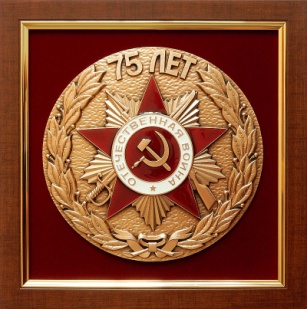 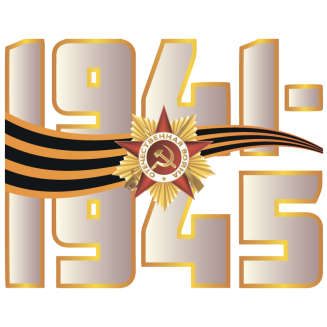 3. Чем определяется новаторство рассказа  
  М. Шолохова «Судьба человека»?
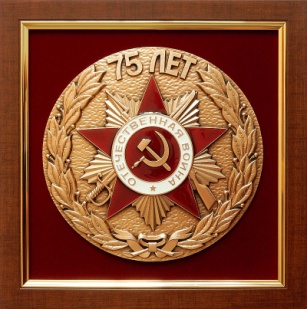 4. ДЛЯ ВСЕХ! Восстановите правильнуюпоследовательность событий в рассказе.
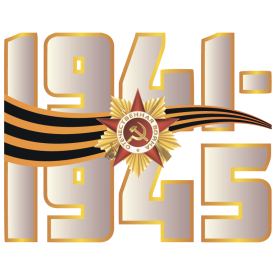 Встреча с Ванюшкой
Противостояние Соколова и Мюллера
Встреча рассказчика с Андреем Соколовым и Ваней, начало повествования
Подвиг и освобождение 
Ночь в церкви 
Довоенная жизнь героя
Вести о сыне. Гибель сына
Прощание с рассказчиком
Пленение
Неудачный побег
Прощание с  семьей
Известие о гибели семьи.
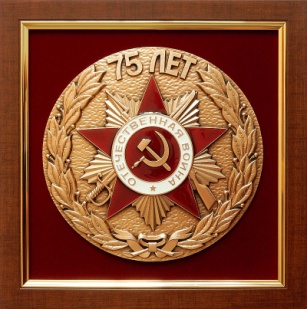 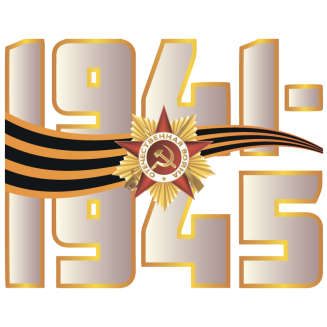 5.Почему комендант лагеря Мюллер, которому донесли о возмущении и недовольстве Андрея Соколова,  не застрелил его?
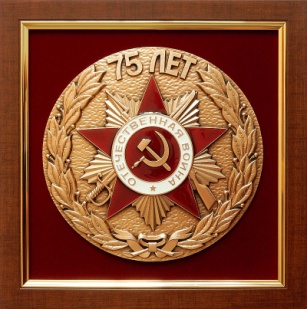 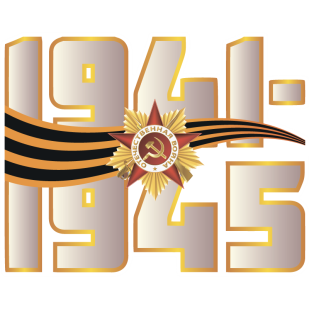 Попал он…в артиллерийское училище; там-то и пригодились его таланты к математике. Через год с отличием закончил училище, пошел на фронт, получил звание капитана, командует батареей «сорокапяток» имеет шесть орденов и медали. В последний день войны Анатолия Соколова застрелил немецкий снайпер
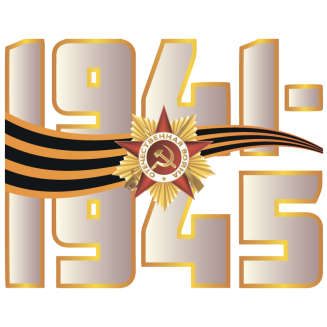 Потому что тот хотел выдать немцам взводного
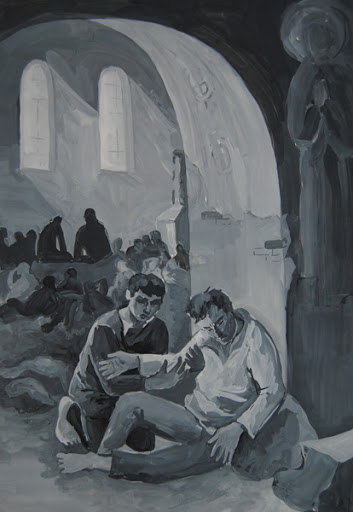 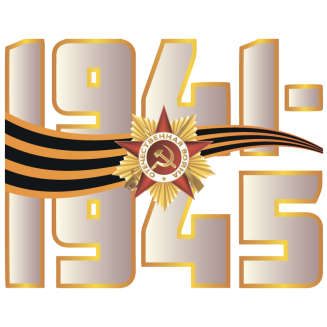 М.Шолохов впервые в русской литературе XX века вывел в качестве главного и положительного героя человека, побывавшего в фашистском плену. Раньше такой человек мог быть только отрицательным героем, не достойным доверия. Писатель же сделал его выразителем русского националь- ного характера
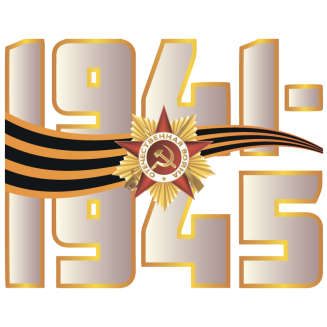 Встреча рассказчика с Андреем 
Соколовым и Ваней, начало повествования
2. Довоенная жизнь героя
3. Прощание с  семьей
4. Пленение
5. Ночь в церкви 
6. Неудачный побег
7. Противостояние Соколова и Мюллера
8. Подвиг и освобождение 
9. Известие о гибели семьи
10. Вести о сыне. Гибель сына
11. Встреча с Ванюшкой
12. Прощание с рассказчиком
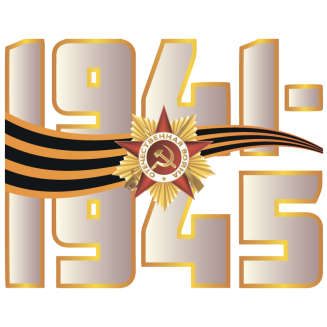 «…ты – настоящий русский солдат. Ты храбрый солдат. 
   Я – тоже солдат и уважаю достойных противников. Стрелять я тебя не буду».
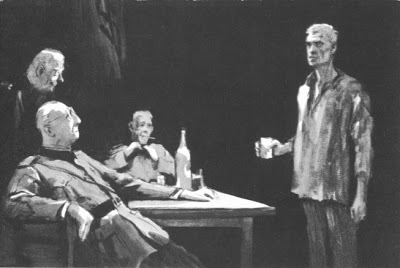 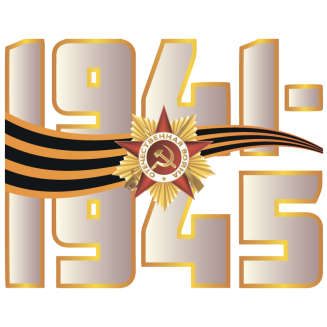 1.Замысел и сюжет произведения подсказаны автору встречей с бывшим однополчанином, который считался погибшим. Расскажите об этой встрече.
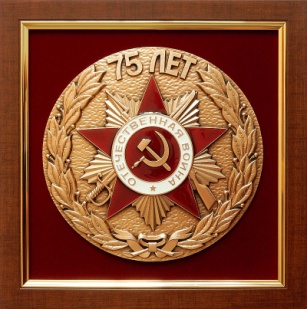 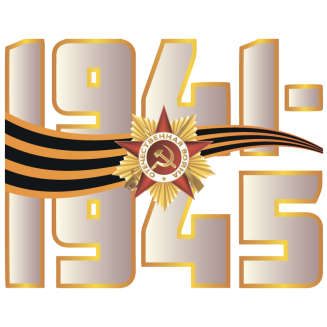 2. Когда Рыбак и Сотников отправились выполнять  задание командира партизанского, по пути выясняется, что Сотников был болен, измучен простудой, его одолевает сильнейший кашель. Что ответил Сотников на вопрос Рыбака, почему он не сказал о своём самочувствии командиру?
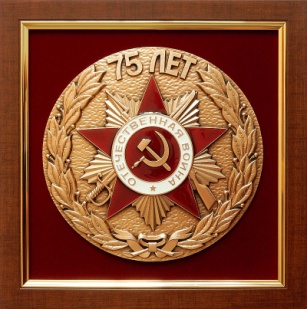 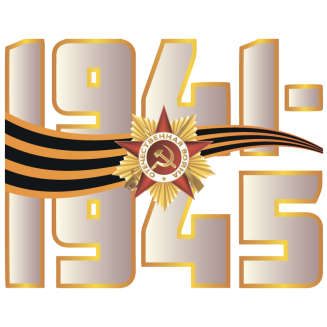 3.  Почему во время перестрелки с полицаями Рыбак не оставил Сотникова, вернулся к нему? Какие чувства им владели? А почему до последнего отстреливался Сотников?
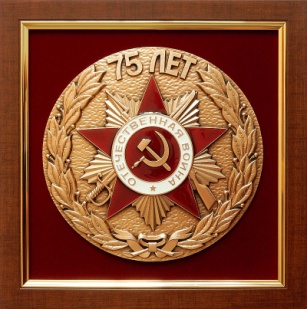 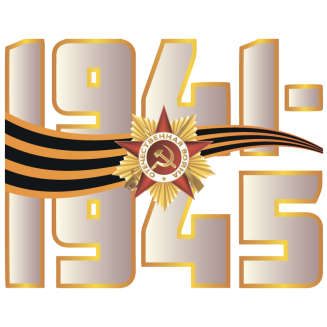 4. Кем был Сотников
 в мирное время и на войне?
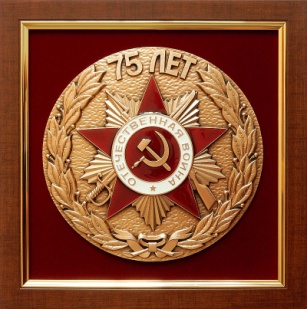 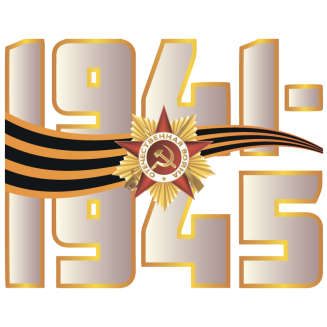 5. Что ужаснуло Рыбака, когда он увидел Сотникова, вернувшегося после допроса?
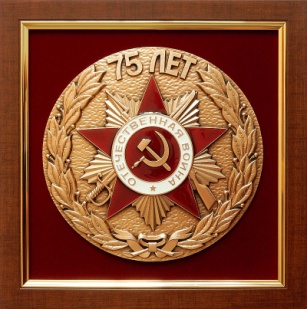 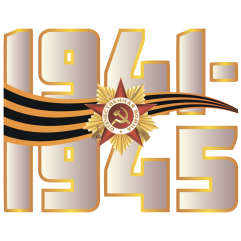 В августе 1944 года, проезжая мимо румынского села, лейтенант Василь Быков увидел в группе пленных фашистов человека, с которым когда-то служил в одном полку. В ходе разговора с пленным удалось узнать, что после ранения он попал в концлагерь, там - временно, как ему казалось, - согласился сотрудничать с  власовцами и все эти годы прожил в ожидании удобного случая, надеясь сбежать. Случай так и не представился, и бывший однополчанин изо дня в день «увязал в отступничестве». Эта встреча заставила будущего писателя задуматься, на что же способен человек «перед сокрушающей силой бесчеловечных обстоятельств».
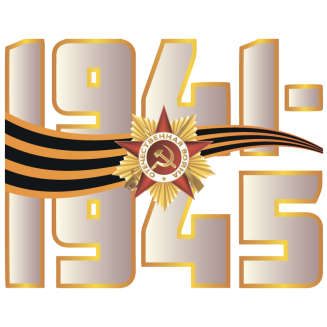 Сотников отвечает: «Потому и не 
отказался, что другие отказались».
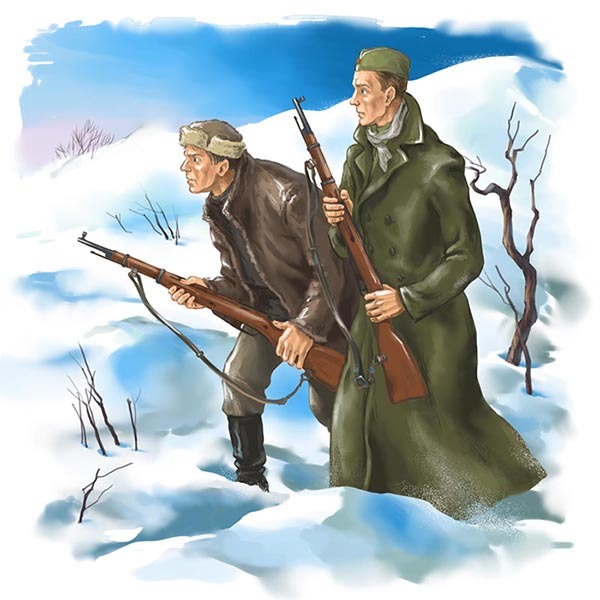 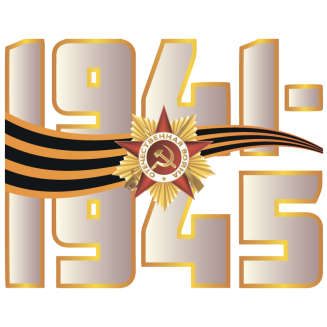 Рыбак  испугался, что придётся держать ответ перед товарищами, и возвращается к раненому («Что скажут партизаны…»). 
    Сотников же, чтобы спасти Рыбака
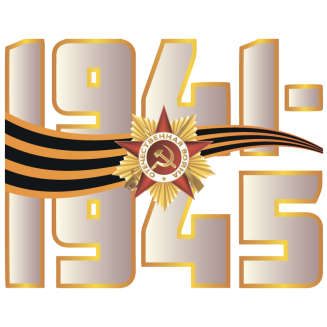 Сотников до 1939 года работал учителем в школе; в армии был комбатом.
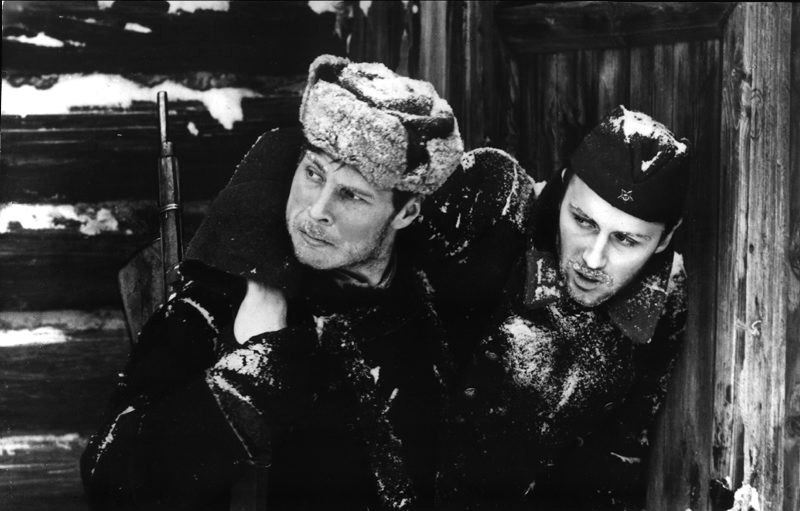 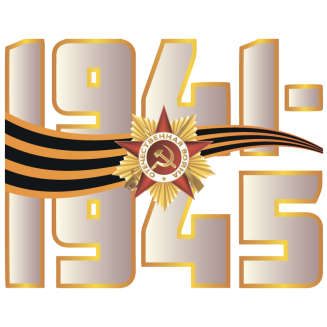 Что его ждёт такая же участь, это же самое будет с ним, и он решает во время допроса хитрить, подстраиваться
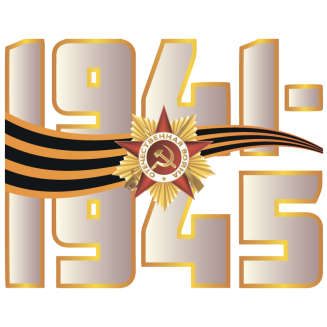 1. В каких войсках и в каком звании служил Василий Теркин?
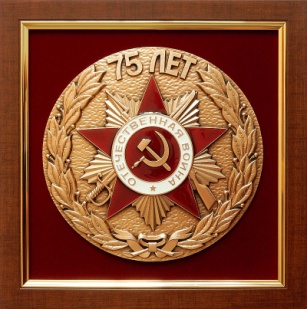 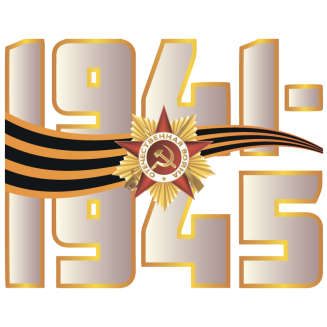 2. Родной край Василия Тёркина, не раз упоминающийся в поэме
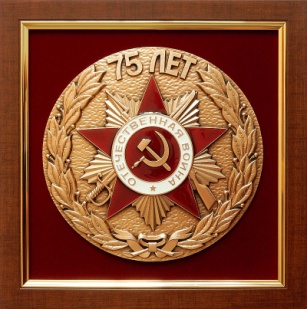 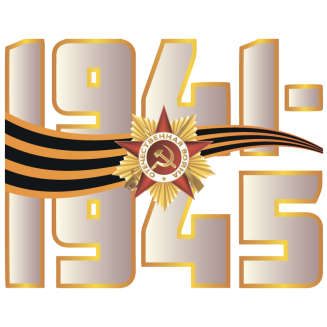 3.Одна из ключевых глав поэмы, в которой Тёркин после трудных испытаний остался «жив-здоров назло врагу».
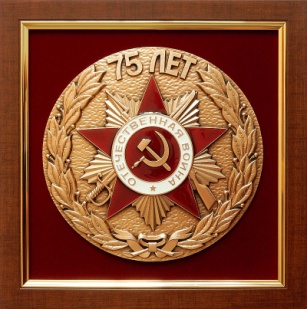 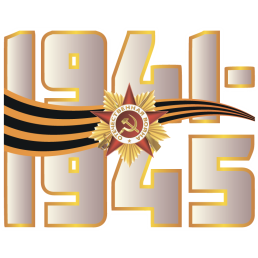 4. Вставьте пропущенное слово:
Только взял боец трехрядку,
Сразу видно – ...
Для началу, для порядку
Кинул пальцы сверху вниз.
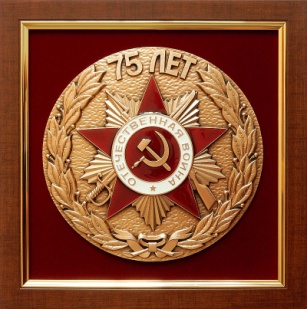 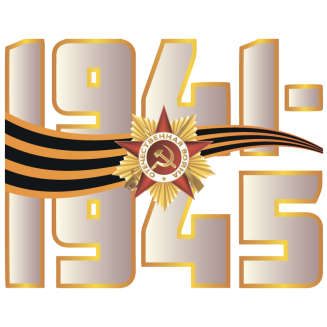 Внимание: вещевой мешок!Задание для всех команд
5.
   Из предложенных предметов выбрать те, которые соответствуют определенному произведению
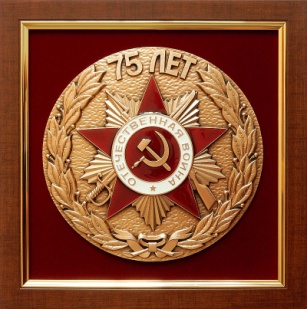 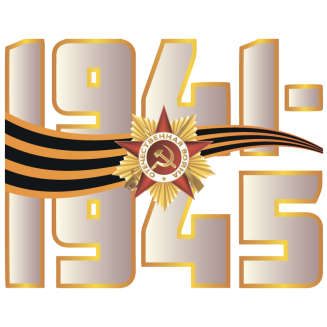 В пехоте рядовым
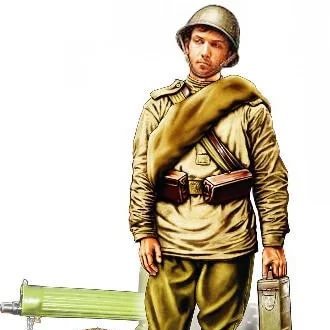 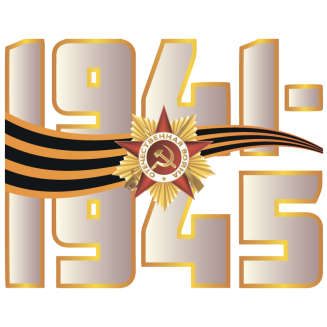 Смоленский край
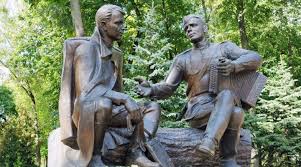 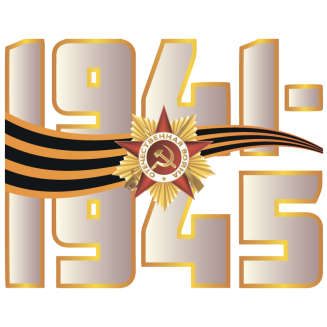 «Переправа»
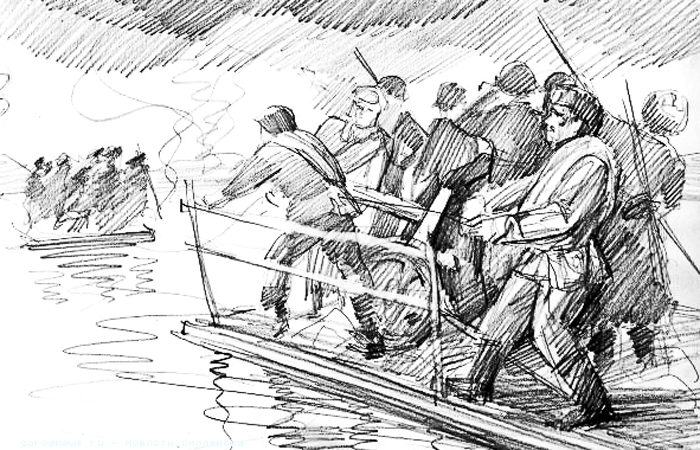 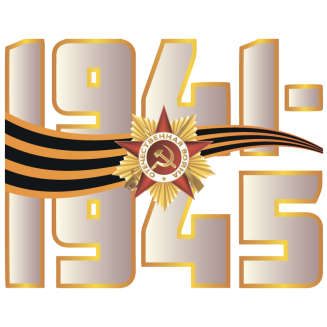 Гармонист
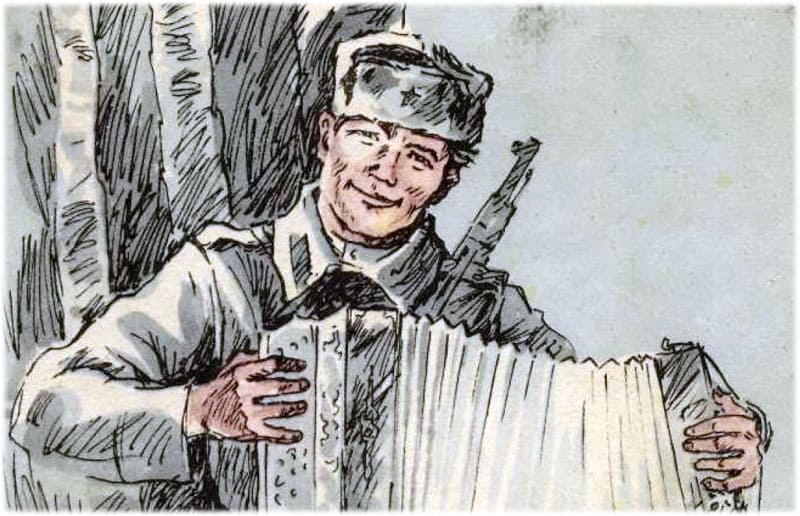 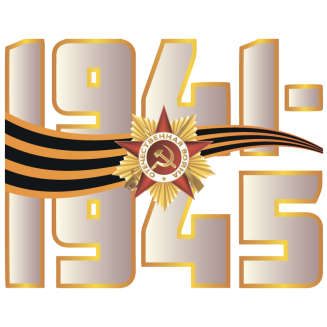 «Василий Тёркин»: 
«Ночевала тучка золотая»:
«Сотников»: 
«Судьба человека»: 
«А зори здесь тихие»:
1 . Братья Кузьменыши были как одно целое, они всегда были вместе, не представляли жизни друг без друга. Внешне они были совершенно одинаковые, их трудно было отличить.  Но «две головы Кузьмёнышей варили по-разному». Кто из них «как человек миросозерцательный, спокойный, тихий, извлекал из себя идеи. Как, каким образом они возникали в нём, он и сам не знал».А кто был « оборотистый, хваткий, практичный, со скоростью молнии соображал, как эти идеи воплотить в жизнь. Извлечь, то бишь, доход».  Кто из них был «головой», а кто – «ногами» и «руками»?
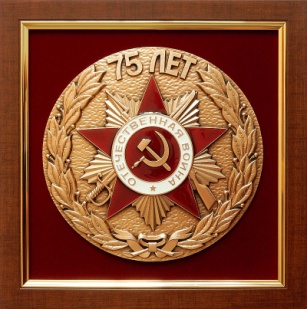 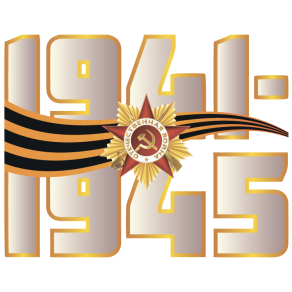 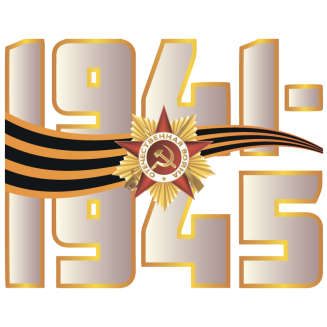 2. Почему братья внезапно приняли решение ехать на Кавказ, хотя вначале, когда в детдоме возникли разговоры о Кавказе, они не хотели ехать?
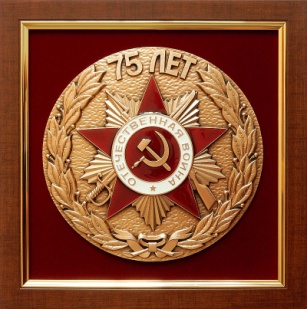 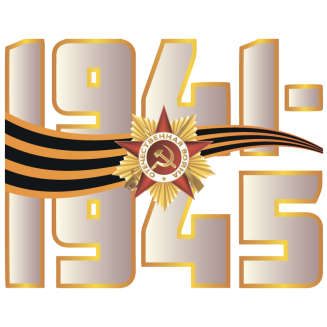 3. Почему после смерти Сашки Колька направился по дороге к колонии, ни от кого не прячась и не оберегаясь.
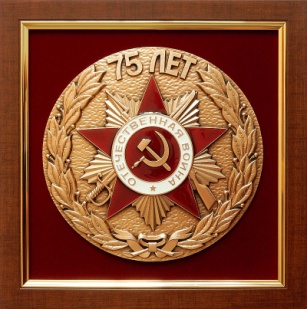 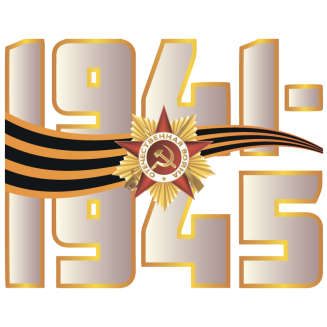 4. Почему чеченцы нападают на переселенцев? Почему они убивают Сашку?
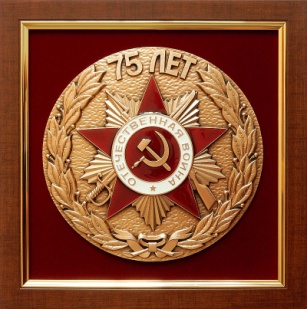 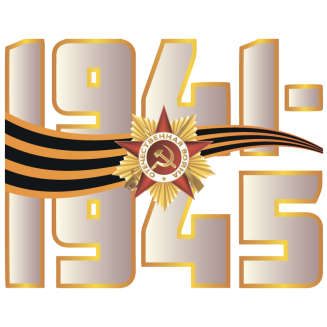 5. Отгадайте ребус, в котором зашифровано известное высказывание из повести. Кто произносит эти слова?
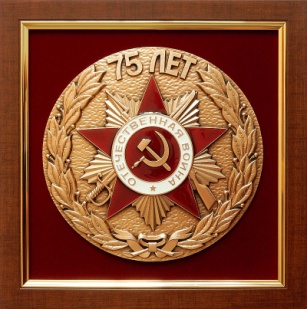 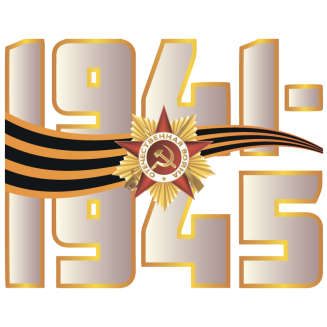 «голова» - Сашка, «руки, ноги» - Колька
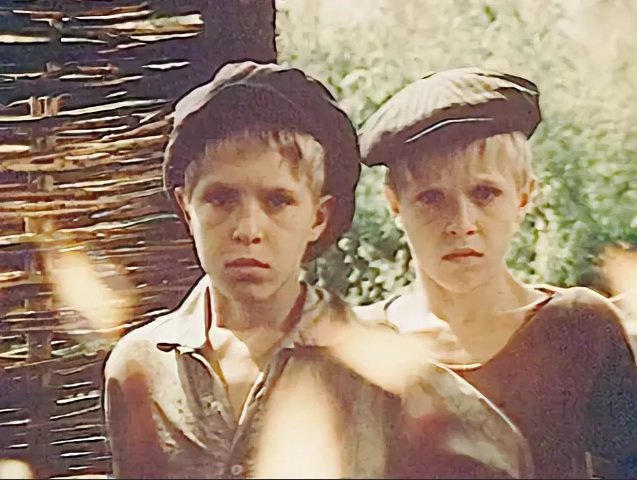 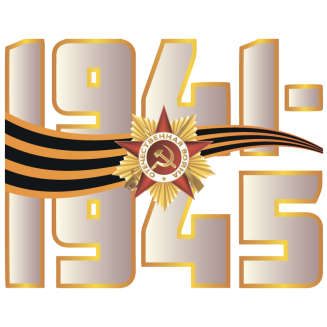 Подкоп, который они вели всю зиму под хлеборезку, самую заветную в то время мечту каждого детдомовца, изнуренного голодом, вдруг обрушился. И братья вынуждены согласиться ехать на Кавказ, чтобы избежать наказания.
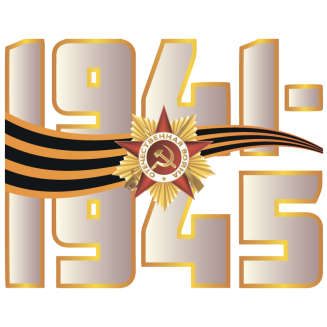 По мнению Кольки, «все худшее, что могло бы с ним случиться, он знал, уже случилось".
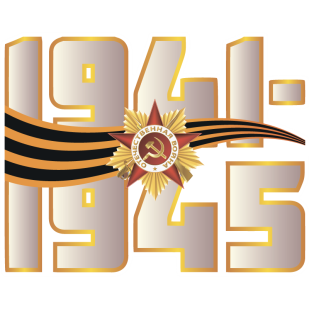 В годы Великой Отечественной войны целый народ – чеченцы были изгнаны с территории родной земли в наказание за то, что некоторые представители нации (не весь народ) продались немцам. Чтобы очистить Москву и Подмосковье от беспризорников, детдомовцев (их считали потенциальными преступниками), целые детские коллективы перевозят на Кавказ, где, по мечтам детей,  было тепло и сытно. Также на Кавказ направляли и мирных жителей из других регионов Советского Союза, чтобы заселить опустевшие земли. А чеченцы мстили им за это
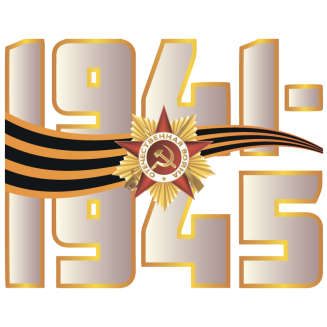 «Нет плохих народов, есть плохие люди». Это слова Регины Петровны
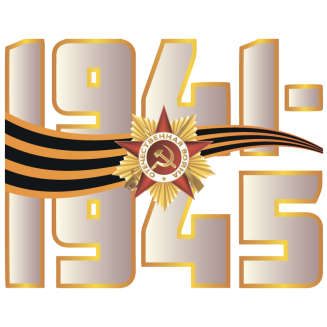 1. Какой была военная специальность девушек, служивших на 171 км?
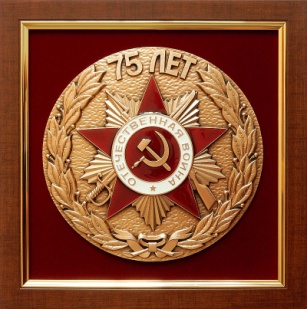 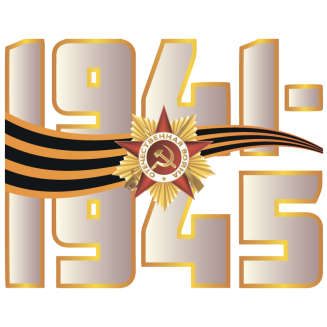 2. За кого мстили Ж.Комелькова и Р.Осянина?
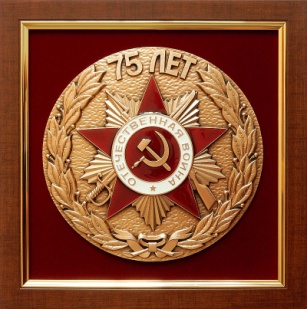 3. Какой эпизод повести запечатлен в кадре из фильма?
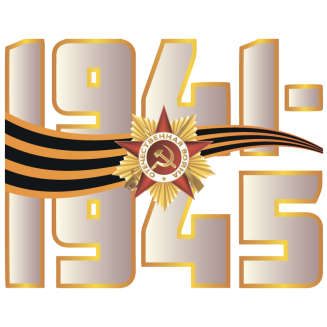 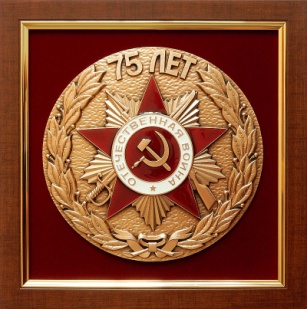 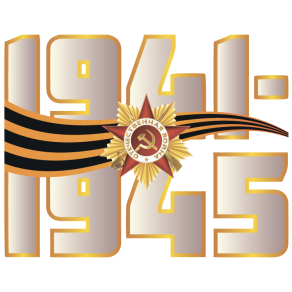 4. И повязали друг друга ремнями, аккуратно повязали, а последнего Федот Евграфыч лично связал и заплакал. Слезы текли по грязному, небритому лицу, он трясся в ознобе, и смеялся сквозь эти слезы, и кричал: «Что, взяли?.. Взяли, да?.. Пять девчат, пять девочек было всего, всего пятеро!.. А не прошли вы, никуда не прошли и сдохнете здесь, все сдохнете!..»  Куда не прошли немцы?
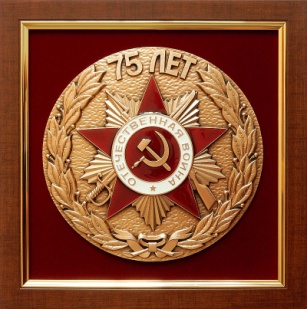 5. Соотнесите имена героинь повести    с портретами и фактами биографииДЛЯ ВСЕХ КОМАНД!
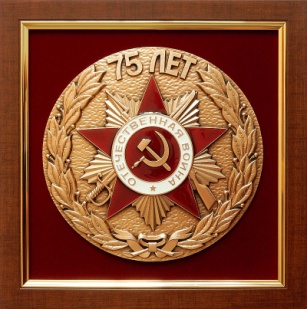 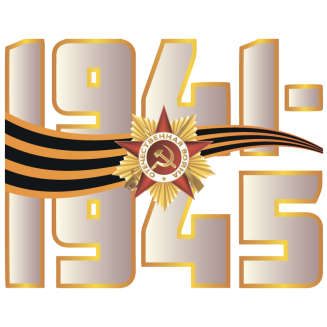 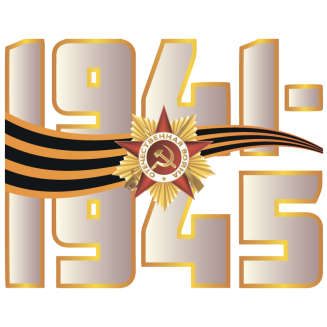 Зенитчицы
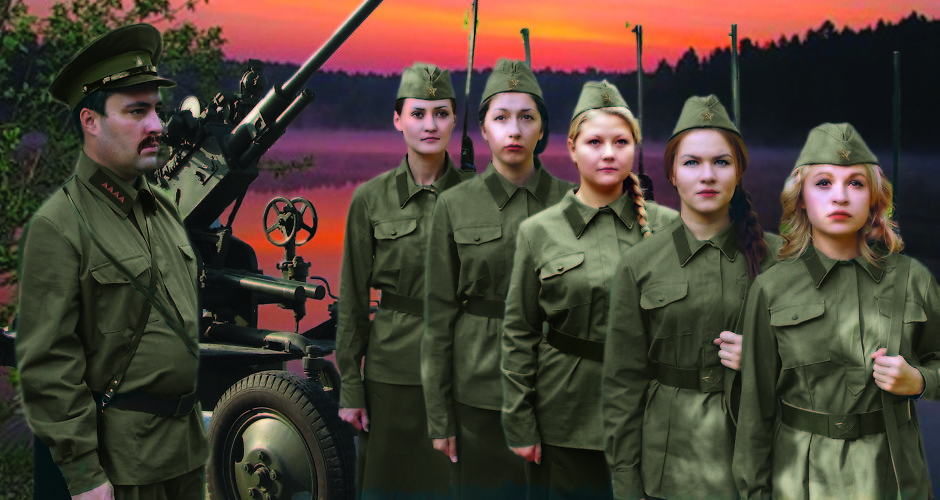 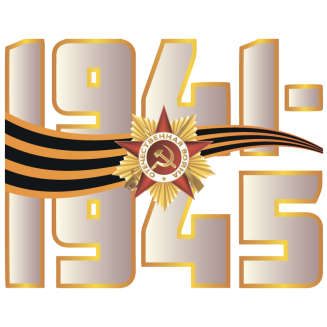 Женя – за семью, которую расстреляли на    её глазах, Рита  - за мужа, которого убили в первые дни войны)
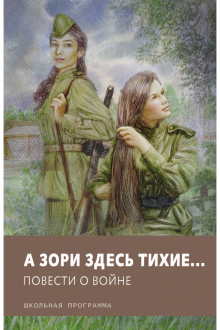 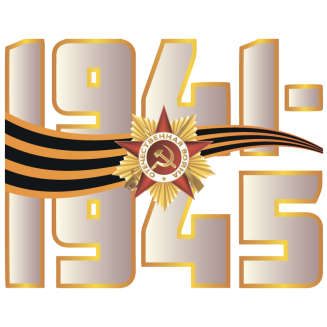 Васков,  чтобы уберечь двух оставшихся своих девушек, «решил: увести немцев. Увлечь их за собой, заманить, оттянуть от последних своих бойцов». Отстреливаясь, он бежал, увлекая за собой противника, до самого болота. Когда утром он дошел до того места, где оставил девушек, увидел: «они через речку бегут. Прямо по воде, юбок не подобрав. Кинулся к ним: тут, в воде, и обнялись. Повисли на нем обе сразу, целуют — грязного, потного, небритого...  И сам чуть слезы сдержал. Совсем уж с ресниц свисали: ослаб, видно. Обнял девчат своих за плечи, да так они втроем и пошли на ту сторону».
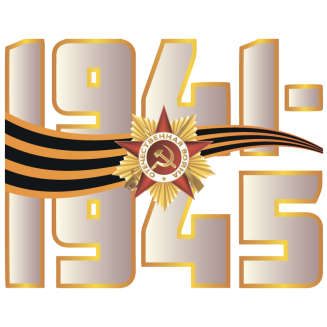 На Кировскую железную дорогу к Беломорскому каналу
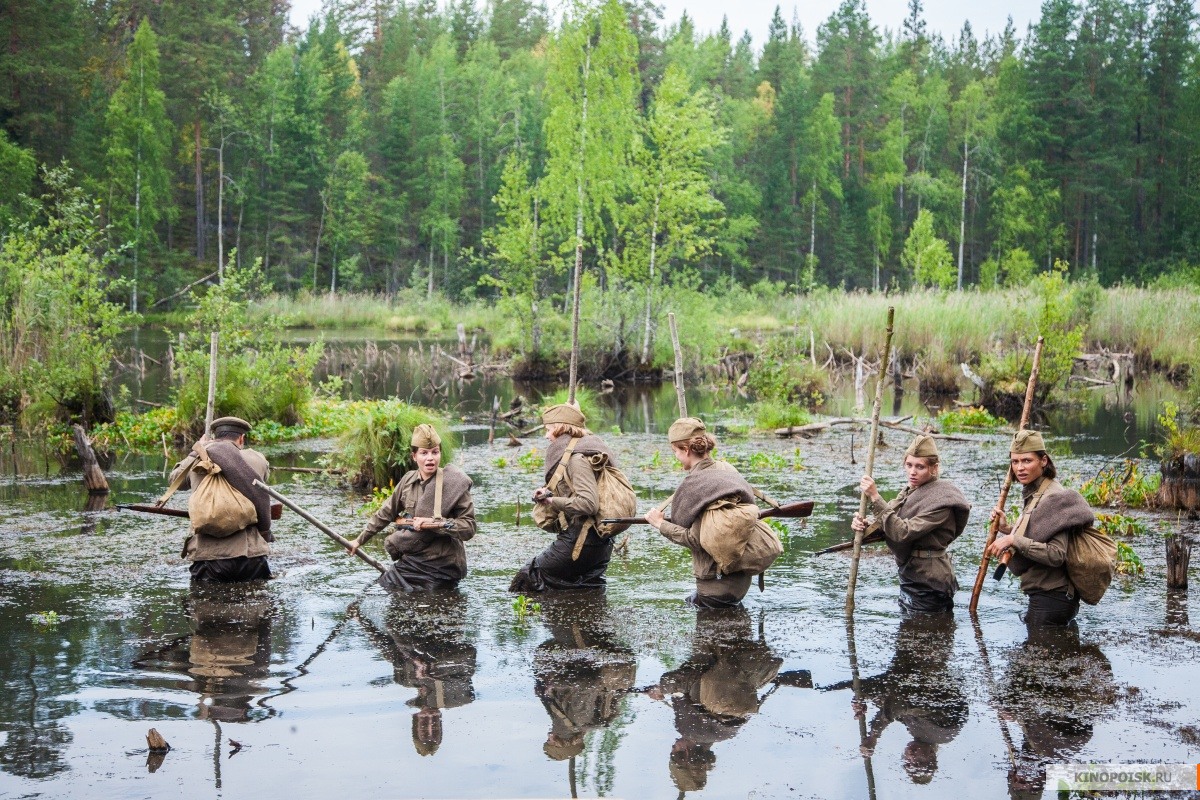 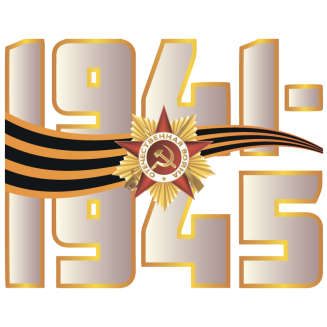